EECT 111 Lab Notebook
By Charity Fischer
Spring 2018
Lab 1-Resistor Variability
Goal:
The goal of this lab was to familiarize oneself with resistors and their variability in particular
The tools used were 20 1kW resistors, a Digital Multimeter, and Excel for all calculations
My lab partner was Cory King and we used bench 6
The date was 2/1/2018
Lab 1-Resistor Variability
Procedure:
We selected 20 1kW resistors and
Measured each resistor with the Digital Multimeter by putting the input ends on each side of the resistor we were currently measuring
Calculated tolerance by cross multiplying
Lab 1-Resistor Variability
Results:
We found that  the resistors varied greatly from one to the next and were never exactly as labeled.
The average of the resistance in our sample resistors was 994.67W
The smallest value was 978.2W
The largest valued resistor was 1002.9W, and
The standard deviation was 8.47W
The last thing to do was to calculate if the resistors exceeded their 5% tolerance and we found that they did not
Lab 1-Resistor Variability
Observations:
We found that though the resistors varied greatly from one to the next and were never exactly as labeled.
The sample resistors didn’t exceed resistance tolerance
Lab 2-Reading and Sorting Resistors
Goal:
The purpose of this lab was to learn how to read resistors using their color codes
The tools used were a Digital Multimeter, 15 resistors each at a different value from the other, and Excel to calculate tolerance
My lab partner was Cory King and we used bench 6
The date was 2/1/2018
Lab 2-Reading and Sorting Resistors
Procedure:
We selected 15 resistors ranging from 100W to 10MW
Measured each resistor with the Digital Multimeter by putting the input ends on each side of the resistor we were currently measuring
Lab 2-Reading and Sorting Resistors
Observations:
We found, with the exception of the 10MW resistor, that the difference between the resistor’s color code value and actual value stayed well within 5%
We also began to be able to recognize the value of a given resistor by reading the color code after handling them for a prolonged amount of time
Lab 3-Series Resistors
Goal:
The purpose of this lab was to experiment with series circuits and verify that the simulation, Excel analysis and lab test results all agreed
The tools used were a Digital Multimeter, an Elvis II, 3 resistors of different values(2.2kW, 4.7kW, 10kW), and Excel
My lab partner was Salem Aldossary and we used bench 6
The date was 2/8/2018
Lab 3-Series Resistors
Procedure:
We measured all 3 resistors to find exact value and put them into Excel to calculate the circuit resistance by finding the sum
We put them into the breadboard according to the lab then hooked up the Digital Multimeter and the Elvis II as shown in the picture beside this text
We set the Elvis II to 9V and recorded our findings while moving the positive input end of the digital Multimeter to find VA and VB
Lab 3-Series Resistors
Procedure:
We attached the Multimeter to our physical circuit much like the circuit that was simulated beforehand in the picture beside to find the current of the circuit
We clipped the negative alligator clip of the Elvis II to one side of our series resistors then attatched the positive side to the positive input end of the Multimeter
We then attached the alligator clips of a ground cable to the other side of the circuit and the other input end of the Multimeter
This gave us the current of our circuit
Lab 3-Series Resistors
Results:
The results are as follows on the Excel spreadsheet we made that day
The measured is what was done in the lab
The calculated is what was done through Excel, and
The simulated is what was done in Multisim
Lab 3-Series Resistors
Observations:
The simulated and the calculated results were incredibly close to each other while the measured varied
This was most likely due to the real-world variability of the resistors, but it did not fall outside of reason
Lab 4-Series Black Box Design
Goal:
The purpose of this lab was to learn about series circuits by designing a series circuit whose current was 10mA with 9V of applied DC voltage and had 3 standard resistors
The tools used were a Digital Multimeter, an Elvis II, 3 standard resistors (100W, 330W, 470W), and Excel
My lab partner was Salem Aldossary and we used bench 6
The date was 2/15/2018
Lab 4-Series Black Box Design
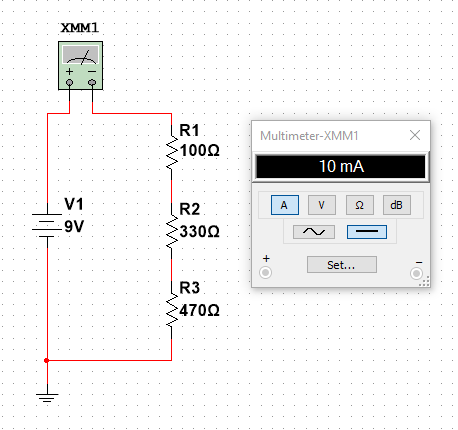 Procedure:
First I had to determine what 3 standard resistors we should use to create a series circuit whose current was 10mA with 9V of applied DC voltage. I discovered this by first finding the total resistance using R=V/I. 
Then I found 3 resistors whose sum equals V/I.
I then put my selected resistor values into Multisim to verify that this circuit would indeed create the desired outcome of 10mA
Lab 4-Series Black Box Design
Procedure:
Once in the lab, my lab partner and I selected the 3 resistor values that we needed and measured the value of each one
We then used the breadboard to make our circuit and then hooked up the Elvis II and Digital Multimeter as displayed in the picture beside
When attached this way the Multimeter gave us the measure of the current in our circuit
Lab 4-Series Black Box Design
Results and observations:
We found that our measured results matched up very near to what we had calculated and simulated beforehand
I observed that there will always be a difference between what’s measured in real life and what is simulated and calculated in a computer
Lab 5-Pressure Sensor
Goal:
The purpose of this lab was to learn about variable resistors and a Weatstone Bridge
The tools used were a Digital Multimeter, a pressure sensor model kit, and 3 large washers
My lab partner was Salem Aldossary and we used bench 6
The date was 3/8/2018
Lab 5-Pressure Sensor
Procedure:
First we used a paint can and a rubber balloon to make a drum-like structure before taping it securely with electrical tape
Then we made a paste with the equivalent of 15 sticks of graphite leads and 3 ml of rubber cement 
Following a template that was given to us we used drew a pacman-esque shape on the  top of the drum that had four bits of conductive copper tape at opposite sides of the drum
Lab 5-Pressure Sensor
Procedure and Results:
When the paste was dried we attached the Digital Multimeter to the drum to read the resistance this was R1
We then added one washer for each of the following resistance readings making the reading for R4 under the weight of three washers
Lab 5-Pressure Sensor
Observations:
The bigger the area that the makeshift resistor covered the less resistance it had
Lab 6-Parallel Black Box Design
Goal:
The purpose of this lab was to learn about parallel circuits by designing a parallel circuit whose current was 18mA with 9 of applied DC voltage and had 2 standard resistors
The tools used were a Digital Multimeter, an Elvis II, 2 standard resistors (1kW, 1kW), Multisim, and Excel
My lab partner was Salem Aldossary and we used bench 6
The date was 2/15/2018
Lab 6-Parallel Black Box Design
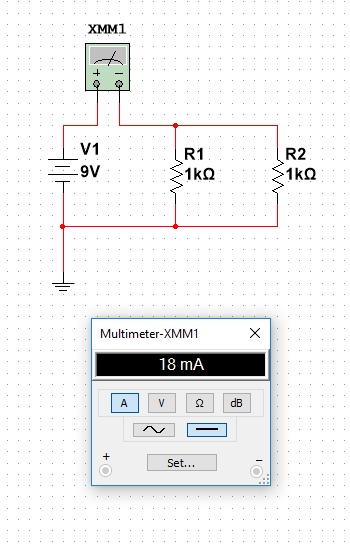 Procedure:
First I had to determine what 2 standard resistors we should use to create a parallel circuit whose current was 18mA with 9V of applied DC voltage. To determine this I mostly just made a two resistor DC circuit in Multisim and guessed.
I found that 2 1kW resistors gave the desired total resistance of 500W
Once I had done that I was able to make a proper circuit in Multisim with a DC battery to once again verify that the current would be 18mA
Lab 6-Parallel Black Box Design
Procedure:
In the lab my lab partner and I selected 2 1kW resistors and put them into the breadboard in a parallel form
We then hooked up the Elvis II and the Multimeter using a ground to measure the circuit’s current
Lab 6-Parallel Black Box Design
Results and Observations:
We found that our measured results matched up very near to what we had calculated and simulated beforehand
I also noted that the higher the resistance the lower the current as can be extrapolated from R=V/I
Lab 7-Resistor Parallel Circuit
Goal:
The purpose of this lab was to learn more about parallel circuit by making one and measuring total current and all branch currents
The tools used were a Digital Multimeter, an Elvis II, 4 standard resistors (2.2kW, 3.3kW, 4.7kW, 4.7kW), Multisim, and Excel
My lab partner was Salem Aldossary and we used bench 6
The date was 2/22/2018
Lab 7-Resistor Parallel Circuit
Lab 7-Resistor Parallel Circuit
Procedure:
I used Multisim to verify all the following current values I had calculated
Lab 7-Resistor Parallel Circuit
Procedure:
When we had measured all the resistors to be used and recorded them in Excel Salem and I 
Attached the negative clamp of the Elvis II to one side of the circuit
Attached the positive clamp of the Elvis II to the positive input end of the Multimeter 
Attached the negative input end  to an alligator clip that was then attached to the opposite side of the circuit as the Elvis II negative clamp
Lab 7-Resistor Parallel Circuit
Procedure:
To find the current at each resistor we only had to make a small modification to the configuration we had just made with the Multimeter, Elvis II, circuit board, and the alligator clips
We moved the alligator clip from where was on the circuit and put it on the first resistor then pulled the resistor from the breadboard
We did this for each successive resistor in the parallel circuit
Lab 7-Resistor Parallel Circuit
Results and Observations:
As can be seen in the spreadsheet occupying this slide it can be noted that while there were small differences between measured, calculated, and simulated
This can mostly be chalked up to real world variables and the different ways that Excel and Multisim calculate the same data
Lab 8-Black Box Design 3
Goal:
The purpose of this lab was to build a circuit that produces an output voltage of 1.3V using 2 4.7kW resistors and 3 equal valued resistors. 
The tools used were a Digital Multimeter, an Elvis II, 5 standard resistors (4.7kW, 4.7kW, 4.7kW, 4.7kW, 4.7kW,), Multisim, and Excel
My lab partner was Salem Aldossary and we used bench 6
The date was 3/1/2018
Lab 8-Black Box Design 3
Procedure:
I used 4.7kW resistors as my 3 equal value resistors. This produced the desired output voltage of 1.3V
I then adjusted R1 in the hundredth and thousandth places to get exactly 1.3V
I made my adjusted R1 greater than my original R1 knowing that when R increases so does V
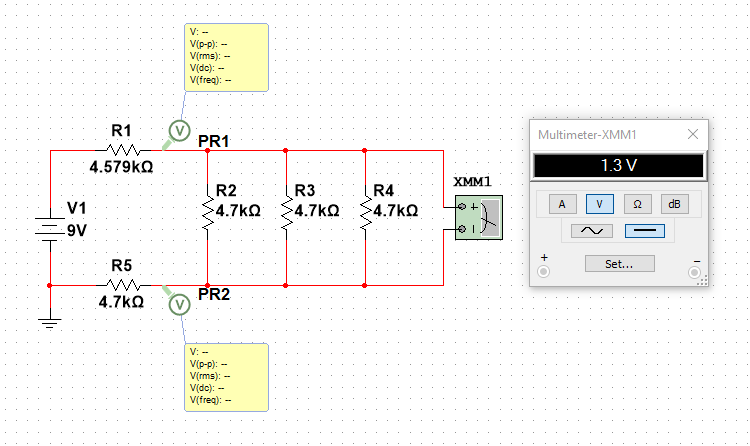 Lab 8-Black Box Design 3
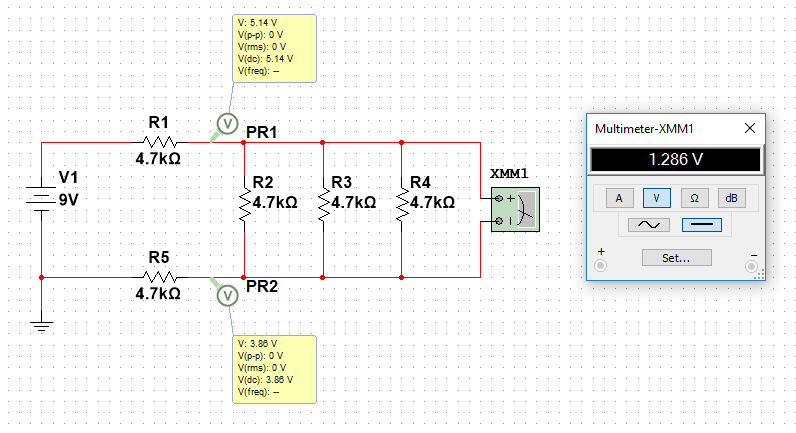 Lab 8-Black Box Design 3
Procedure:
When Salam and I met in the lab we assembled our breadbox with the 4.7kW resistors required
We attached the ground to the same resistor as the negative side of the Elvis II and the negative input end of the digital Multimeter. 
This left the positive end of the digital Multimeter free to read each point of the circuit that we needed to
Lab 8-Black Box Design 3
Results and Observations:
Despite us not getting the Elvis II to read exactly 1.3V
Each the measured, calculated, and simulated results corresponded rather surprisingly well to each other in this lab
Lab 10-Series and Parallel Capacitors
Goal:
The purpose of this lab was to learn about series and parallel circuits with capacitors
The tools used were an LCR Meter, 3 standard capacitors (10mF, 22mF, 47mF), Multisim, and Excel
My lab partner was Salem Aldossary and we used bench 6
The date was 4/12/2018
Lab 10-Series and Parallel Capacitors
Lab 10-Series and Parallel Capacitors
Procedure:
Doing this for both parallel and series gave me the capacitance of each circuit
To calculate capacitance in Excel I used the reciprocal method for series and addition for parallel, this is opposite to how resistance is calculated
Lab 10-Series and Parallel Capacitors
Procedure:
When in the lab the LCR meter was used to read each capacitor
Then the capacitors were put in the breadbox in both series then parallel configuration
Then the LCR meter was used to read the total capacitance for each circuit
Lab 10-Series and Parallel Capacitors
Results and Observations:
The expected is the excel calculations, the measured is the lab results, and the simulated is the Multisim simulation
When using different mediums the total capacitance was calculated in very different ways
The capacitors were siginificantly smaller than advertised if you consider .00001 to be significant
Lab 11-Resistor and Capacitor Circuit
Goal:
The purpose of this lab was to learn about circuits with capacitors and resistors
The tools used were a Digital Multimeter, LCR Meter, Oscilloscope, a function generator an Elvis II, 3 standard capacitors (2.2mF, 1mF, .47mF), 1 1kW resistor, Multisim, and Excel
My lab partner was Salem Aldossary and we used bench 6
The date was 4/12/2018
Lab 11-Resistor and Capacitor Circuit
Procedure:
When using Multisim the frequency sweep could be done for each circuit with the different capacitors at the same time by taking the Vout divided by the Vin of each one.
Lab 11-Resistor and Capacitor Circuit
Procedure:
When the capacitor and the resistor were in the breadbox the oscilloscope channels a and b was hooked onto either side of the resistor then to the capacitor opposite side of the resistor
The Frequency Generator was attached to either side of the circuit
Lab 11-Resistor and Capacitor Circuit
Procedure:
For each capacitor circuit we had to adjust the Frequency Generator to get the readings at each frequency and read the Vin and Vout on the Oscilloscope
Lab 11-Resistor and Capacitor Circuit
Results:
We measured Vin and Vout at 7 different frequencies
Something went wrong when calculating Vout in Multisim so the expected columns should not be trusted for accurate results
Lab 11-Resistor and Capacitor Circuit
Observations:
The Vout we read differed greatly from what we had expected from the Multisim readings the especially when the frequency was lower
Getting results for this was much more difficult to do in the lab than in Multisim
Lab 12-Series and Parallel Inductors
Goal:
The purpose of this lab was to learn about series and parallel circuits with inductors
The tools used were an LCR Meter, 3 standard inductors (1mH, 2.2mH, 4.7mH), Multisim, and Excel
My lab partners were Salem Aldossary and Tung Doan and we used bench 6
The date was 4/26/2018
Lab 12-Series and Parallel Inductors
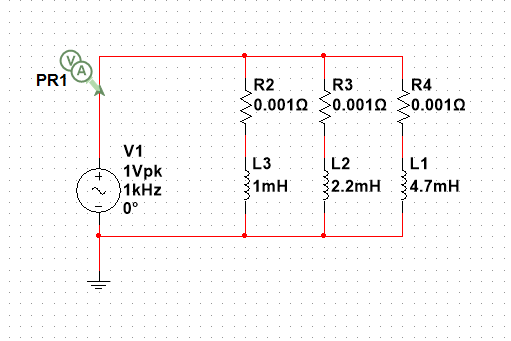 Lab 12-Series and Parallel Inductors
Lab 12-Series and Parallel Inductors
Procedure:
When in the lab the LCR meter was used to read each inductor
Then the inductors were put in the breadbox in both series then parallel configuration
Then the LCR meter was used to read the total inductance for each circuit
Lab 12-Series and Parallel Inductors
Results and Observations:
The expected is the excel calculations, the measured is the lab results, and the simulated is the Multisim simulation
When using different mediums the total inductance was calculated in very different ways
The inductors were smaller than advertised which, at this point, is expected
Lab 13-Resistor and Inductor Circuit
The purpose of this lab was to learn about circuits with capacitors and resistors
The tools used were a Digital Multimeter, LCR Meter, Oscilloscope, a function generator an Elvis II, 3 standard capacitors (2.2mF, 1mF, .47mF), 1 1kW resistor, Multisim, and Excel
My lab partners were Salem Aldossary and Tung Doan and we used bench 6
The date was 4/26/2018
Lab 13-Resistor and Inductor Circuit
Procedure:
When using Multisim the frequency sweep could be done for each circuit with the different inductors at the same time by taking the Vout divided by the Vin of each one.
Lab 13-Resistor and Inductor Circuit
Procedure:
When the inductor and the resistor were in the breadbox the oscilloscope channels a and b were hooked onto either side of the resistor then to the capacitor opposite side of the resistor
The Frequency Generator was attached to either side of the circuit
Lab 13-Resistor and Inductor Circuit
Procedure:
For each inductor circuit we had to adjust the Frequency Generator to get the readings at each frequency and read the Vin and Vout on the Oscilloscope
Lab 13-Resistor and Inductor Circuit
Results:
We measured Vin and Vout at 7 different frequencies for each inductor circuit
This lab versus lab 11 were very similar, but this felt much easier as we had a better handle on it
Lab 13-Resistor and Inductor Circuit
Observations:
The Vout we read differed greatly from what we had expected from the Multisim readings the especially when the frequency was lower
Getting results for this was much more difficult to do in the lab than in Multisim